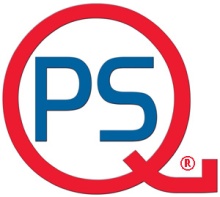 QPS EVALUATION SERVICES INC.
IECEx process for exchange of ExTRs among ExCBs

Information required
Customer/Manufacturer expectations
Review of experiences





ExTAG Workshop, Calgary 
September 3rd, 2012
Dave Adams, Manager Haz Loc Depart
Why we’re talking about it
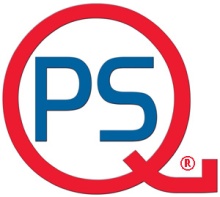 The effective exchange of ExTR packages between Issuing and Receiving ExCBs is essential to the manufacturers to obtain multi-country or multi-regional certifications based on a single test program and single submission of samples.
[Speaker Notes: This makes the Scheme the Scheme!]
How to do it
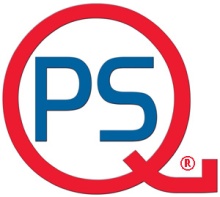 To accomplish this IECEx System objective, ExTR documents need to be developed and maintained in a timely and user-friendly fashion, and ExTR packages need to be compiled and approved by the Issuing ExCB with enough detail to clearly support all technical decisions.
[Speaker Notes: The bold section is the main issue with any ExTR exchange]
Reference Documents
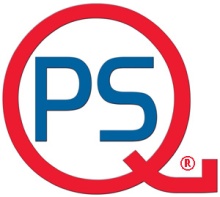 OD009: Procedures for the Issuing of IECEx Certificates of Conformity, IECEx Test Reports and IECEx Quality Assessment Reports

OD010-1: Guidance for the development, compilation, issuing and receipt of ExTRs.         Part 1: Development and posting of blank IECEx Test Report (ExTR) Documents 

OD010-2: Guidance for the development, compilation, issuing and receipt of ExTRsPart 2: Procedures and guidance
OD017: Drawing and documentation Guidance for IEC Ex Certification – for use by Manufacturers and ExTLS
[Speaker Notes: For our purposes, OD010-2 is the main document. 
OD009 (Section 2) gives guidance on the main steps required to issue and ExTR, from initial Application to issuing the ExTR
OD010-1 gives guidance on development and posting of blank ExTR forms]
The Process
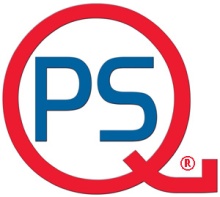 In theory the process is quite simple;

The manufacturer obtains an ExTR from the ExCB of their choice (the “Issuing ExCB”)
The manufacturer submits this ExTR to an ExCB in another member country (the “Receiving ExCB”) to obtain National or regional Certification of that member country
The Receiving ExCB reviews and accepts the ExTR, applies any National Differences and issues the National /Regional Certificate
The Process
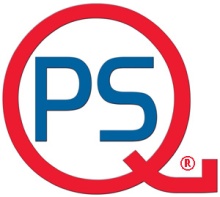 If there are issues with the ExTR the  Receiving ExCB does NOT contact the manufacturer, but rather contacts the Issuing ExCB.  All efforts shall be made to resolve any issues between the Issuing and Receiving ExCBs, without involving the manufacturer.  
Where this is not possible, the Issuing ExCB shall contact the customer to resolve the issue with the original ExTR.
Manufacturer’s Expectations
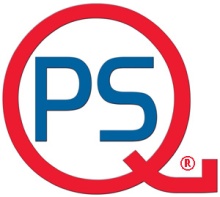 That the ExTR will be accepted by the Receiving ExCB, 
And;
Either:
The included National Differences Report will be accepted by the Issuing ExCB, or;
The manufacturer is made aware of the National Differences and that the Receiving ExCB must complete this assessment.
And;
That the National or Regional Certificate will be issued in a reasonable amount of time and without major issues.
Our Main Issue
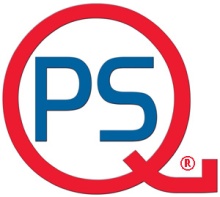 ExTR packages need to be compiled and approved by the Issuing ExCB with enough detail to clearly support all technical decisions.
The Goal
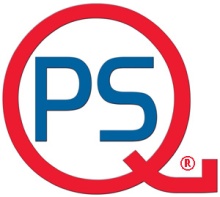 The Receiving ExCB should be able to completely determine compliance with the Standards listed with only the following documents;
The Complete ExTR Package; 
Specifically;
The Ex Test Report (ExTR) including Checklists
The Certification Documentation listed in (or attached to) the ExTR
The ExTR Package
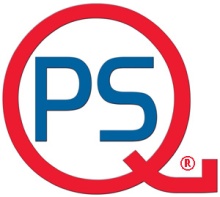 The ExTR Package must be consistent and completed as per OD010-2
It provides guidance on exactly how to complete;
The ExTR Cover Page, 
ExTR Test Report including Checklists, 
ExTR of National Differences, 
ExTR Addendum, 
ExTR of Partial Testing and Receipt
ExTR Test Report and Checklist
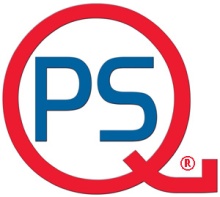 Must be completed as per OD010-2, Section 2.4 Ex Test Reports
The “Verdict” Column
Every clause requiring a verdict must be completed
Acceptable Verdicts are either “YES” or “NA”
ExTR Test Report and Checklist
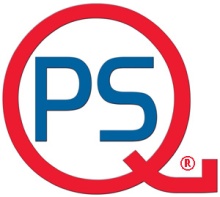 The “Result – Remark” Column
For every clause requiring a verdict the “Result - Remark” column can/should be utilized to;
Reference applicable manufacturer’s drawing(s) or component specification data sheets
Reference internal ExCB test report(s) or other documents
Reference Attachments and Annexes to ExTR
Summarize test conditions and/or test results
Clarify which equipment feature being referenced
Provide justification for waiving requirements
Etc.  All ExTRs forms are WORD documents; any cell in the checklist can be expanded to fit all required comments
ExTR Test Report and Checklist
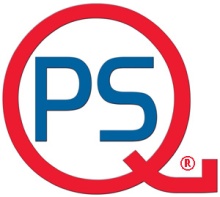 The “Storybook Report”
Used for IS evaluations – IEC 60079-11
Can also be used for equipment “families”, multiple methods of protection, and complex equipment or systems
Basically a recapitulation of the information contained in the Certificate with an expanded “Description of Equipment”, “Markings” and “Summary of Tests Performed” sections
Supplements the Ex Test Report and Checklists
Manufacturer’s Certification Documents
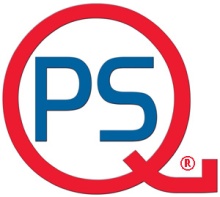 The Certification Documentation must be as per OD017 for the applicable method(s) of protection
They must “give a full and correct specification of the explosion safety aspects of the electrical equipment” (IEC60079-0, 6th Ed, Clause 24)
With properly completed Certification Drawings, there is no need to include the various component/material spec sheets in the ExTR (they must be retained in the project files)
Recommendations
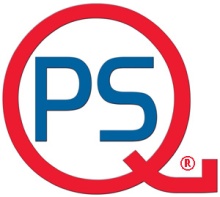 Read and know OD010-2 and OD017
Complete the ExTR Package as per OD010-2
Ensure customer documents are as per OD017
Use the “Result – Remark” column to give complete details
Use the “Storybook” Report where useful
Include Attachments and/or Appendixes as necessary
Recommendations
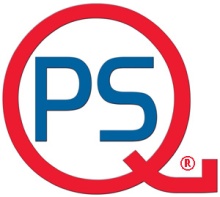 The test engineer, the ExTL Reviewer and the ExCB Reviewer must all keep this in mind – 

ExTR packages need to be compiled and approved by the Issuing ExCB with enough detail to clearly support all technical decisions.
Conclusion
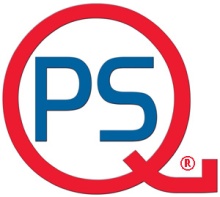 The following is required for a “Complete ExTR Package”, which should be acceptable to a Receiving ExCB under review;
The ExTR Package is completed in accordance with OD010-2
Checklist “Result – Remark” columns fully completed
The Manufacturer’s Certification Documents are in accordance with OD017
Storybook Report included, as necessary
Discussion
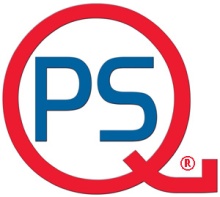 Questions or Comments?
Other ExCB experiences
The End?
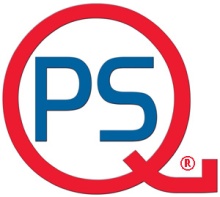 Dave Adams, P. Eng.
Manager, Hazardous Locations Department  
       QPS Evaluation Services Inc.
Email:  dadams@qps.ca
Web:  www.qps.ca
Office: 1-587-351-3000
Mobile: 1-780-224-4414
Fax: 1-587-351-3001
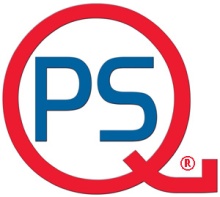